MAX IV/ESS Workshop
Test and Test Automation for Control Systems
Hanno Perry, Benjamin Bertrand, Carla Takahashi
Software
Automated Python Tests
Software
Standard Python Test
Pytest
Pytest is a popular testing framework for Python that simplifies the process of writing and executing unit tests. It provides a concise syntax, powerful fixtures, and advanced features, making it widely used for test automation and ensuring code reliability in Python projects.
Unittest.mock
In Python, the unittest.mock module provides a Mock class that allows you to create and configure mock objects. The mock objects encapsulates and replaces part of the system with a simulated version.
Fixture
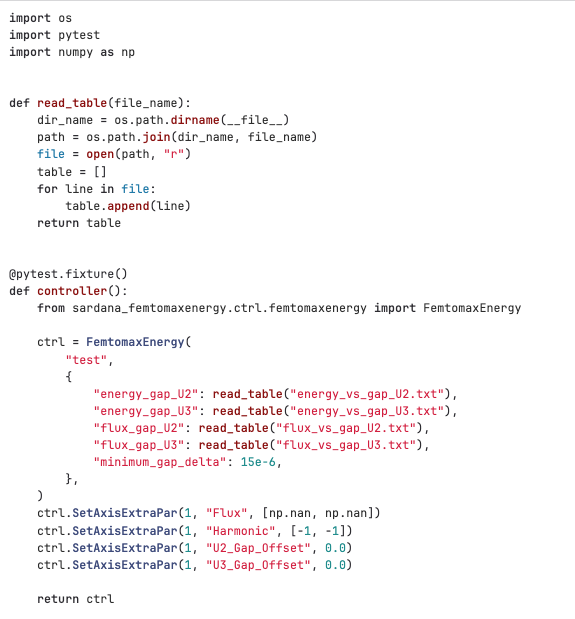 Fixture functions are defined using decorators.
Fixtures are then injected on test functions as parameters
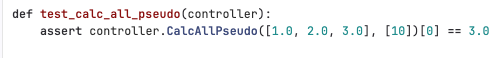 pytest.mark
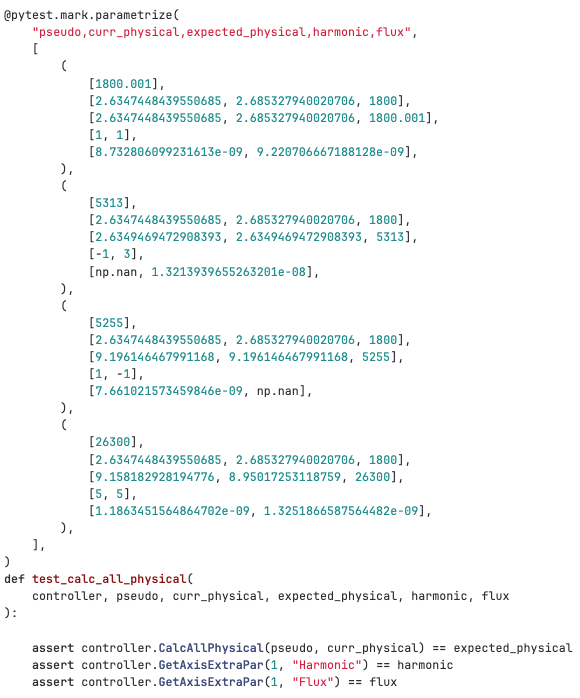 Markers are essentially metadata tags that can be associated with specific tests, making it easier to organize and customize the test suite.
Test input parametrization can be used to enable, for instance, Boundary Testing.
It is also possible to inject parameters into fixtures, by using the parametrize parameter indirect=True
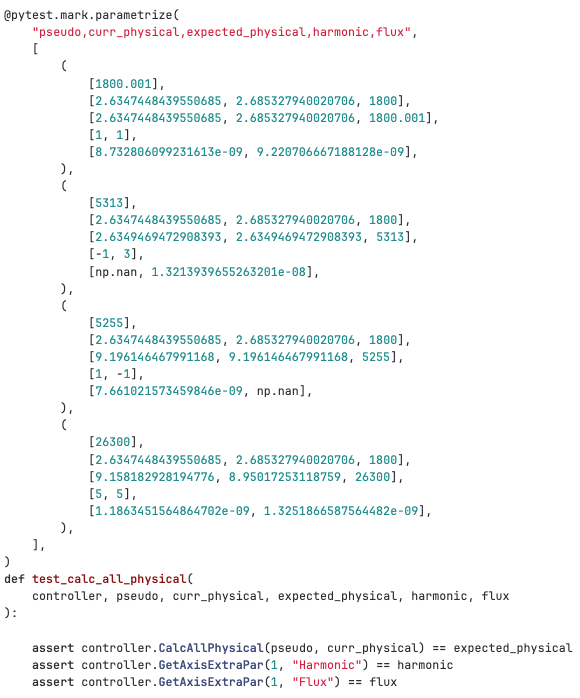 Mock
The mock object patches a part of them code, replacing it with a simulated implementation.
Each component of the mock can have a specific implementation.
In the test, we can check if the code correctly interacted with the mock.
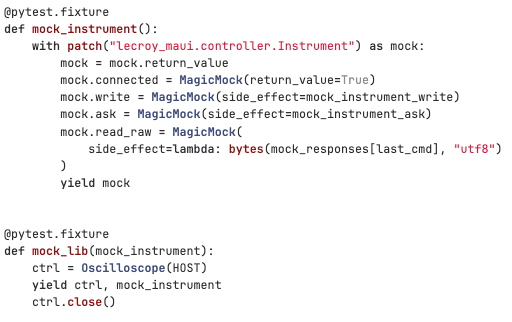 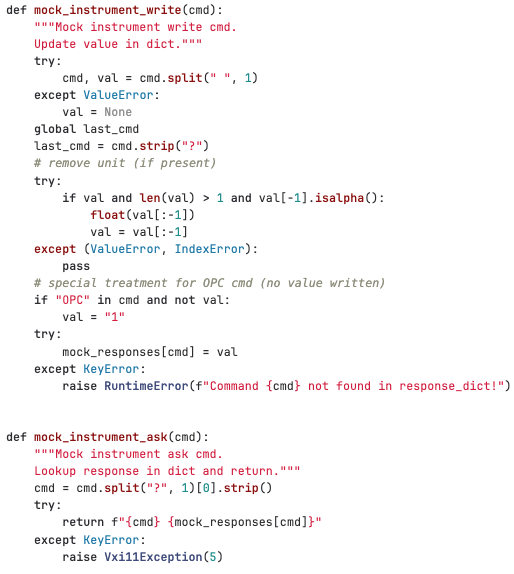 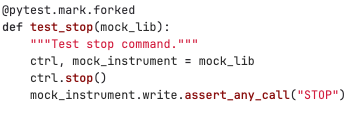 Coverage
pytest tests --cov femtomaxenergy --cov-report html
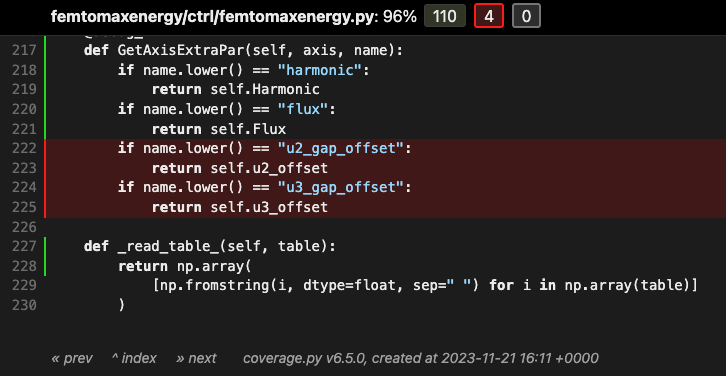 Pytango Test Resources
Device Test Context
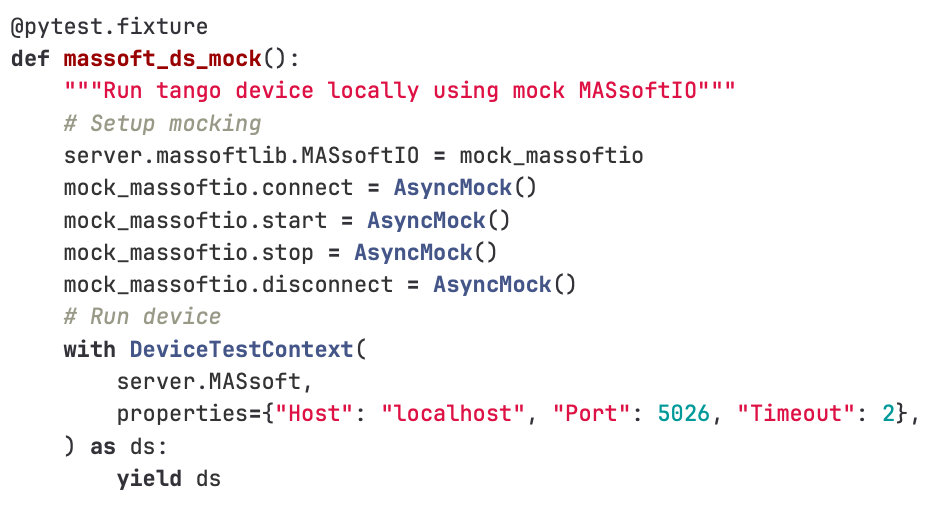 Uses Pytango DeviceTestContext
No Tango database needed
Requires pytest-forked
Or use DeviceTestContext(…, process=True)
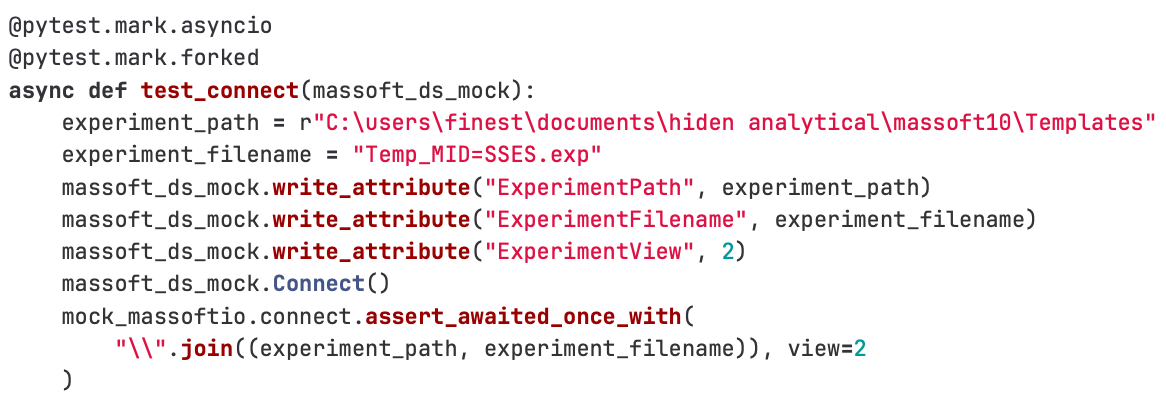 Database Integration
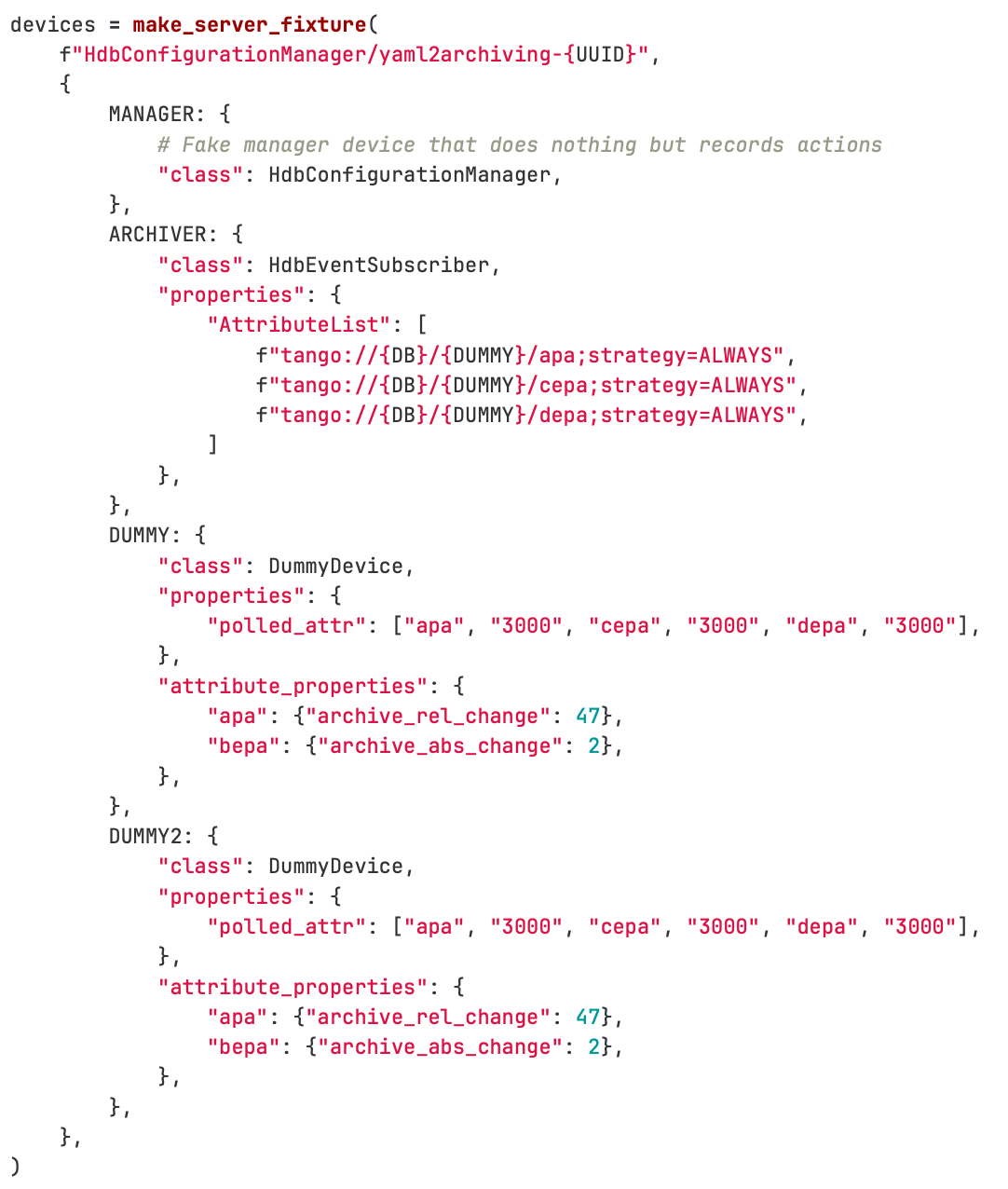 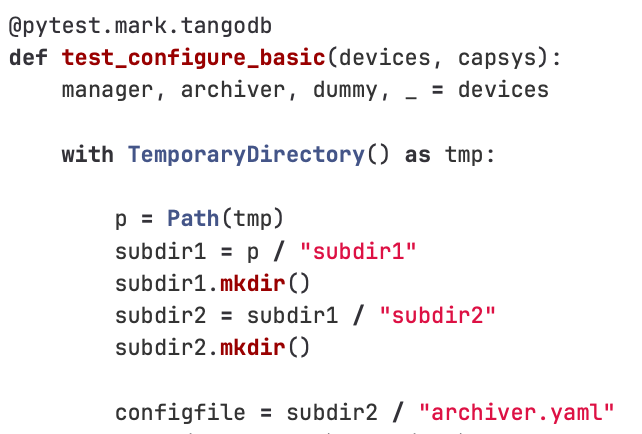 Uses a fixture decorator to define that a real database should be used.
Uses a fixture to populate the database.
[Speaker Notes: Not showing the full test. What is important is that the test is marked with “tangodb”.]
Database Integration
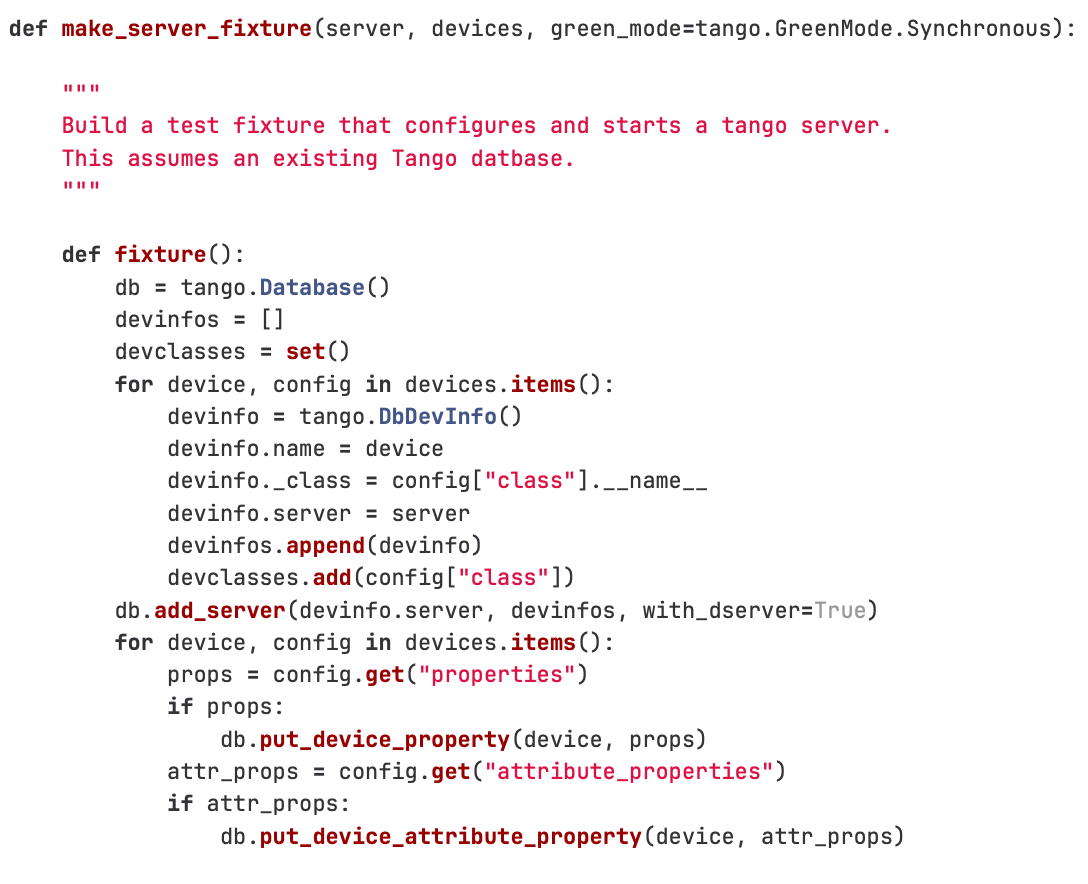 Uses a fixture to create the Tango server.
This fixture starts the server process.
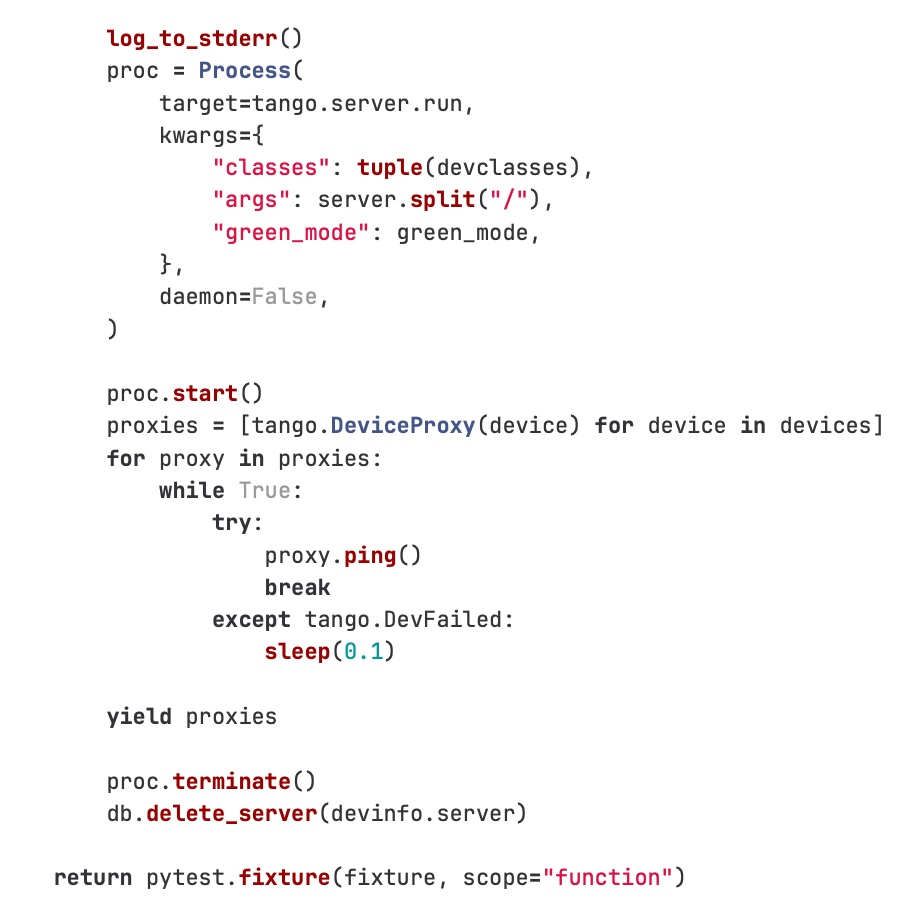 Sardana Test Resources
Sardana Fixtures
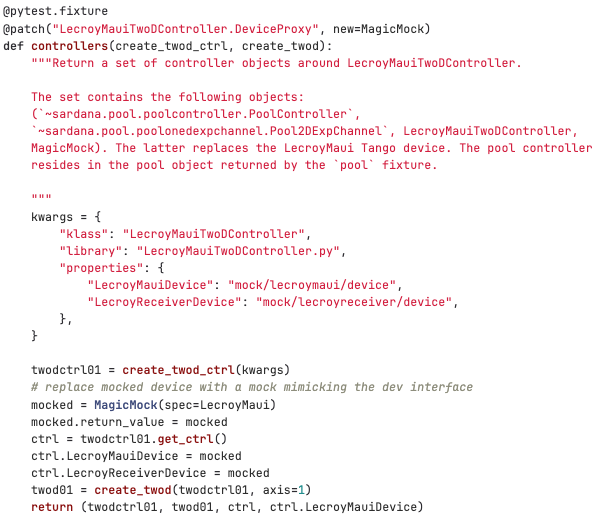 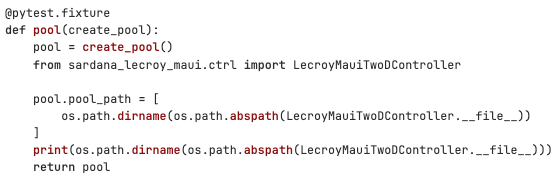 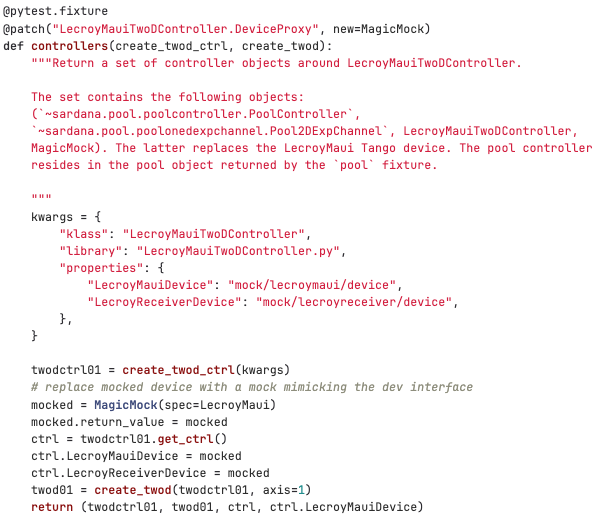 For controllers development, it is recommended to develop their integration tests with the pool.
Sardana install them as pytest plugins, so they can be used in tests without explicitely importing them.
This has only been available on the latest release of sardana.
GitLab CI Pipelines
Software
Python GitLab CI template
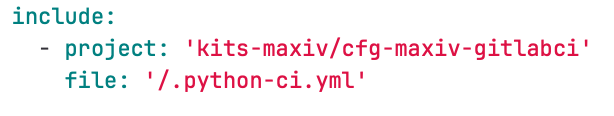 On branch (dev package: 1.0.1.dev3+g9c9a3d7)
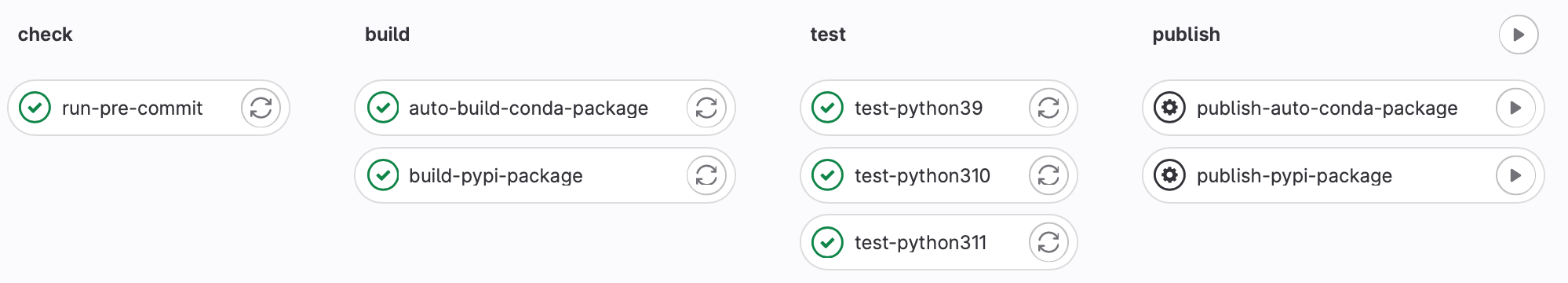 On tag (prod package: 1.1.0)
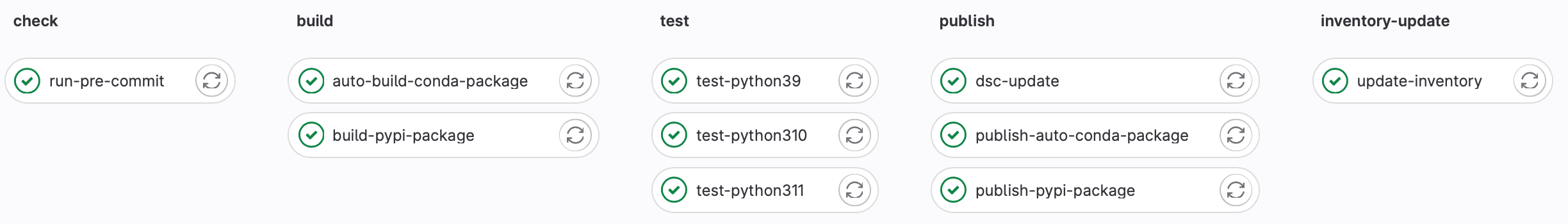 [Speaker Notes: One project where we keep GitLab CI templates. Only one file to include in projects]
Test Python
Docker image with pytango and sardana already installed (with conda)
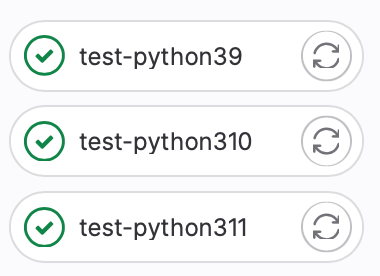 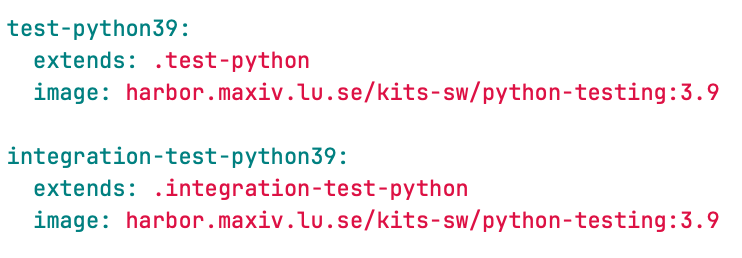 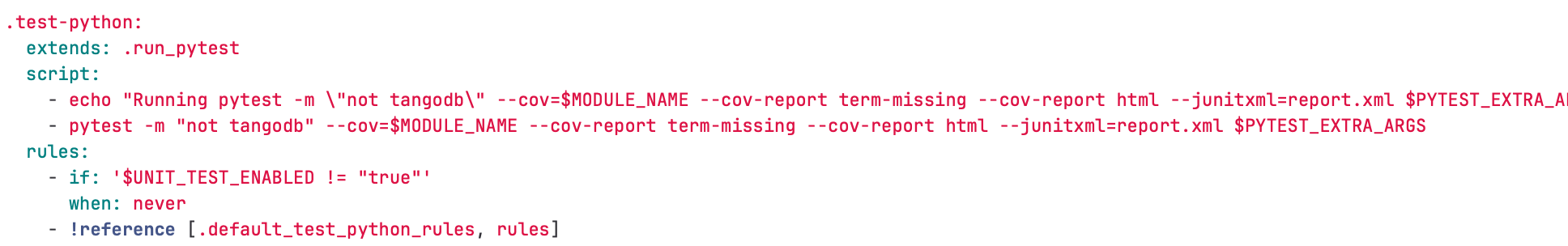 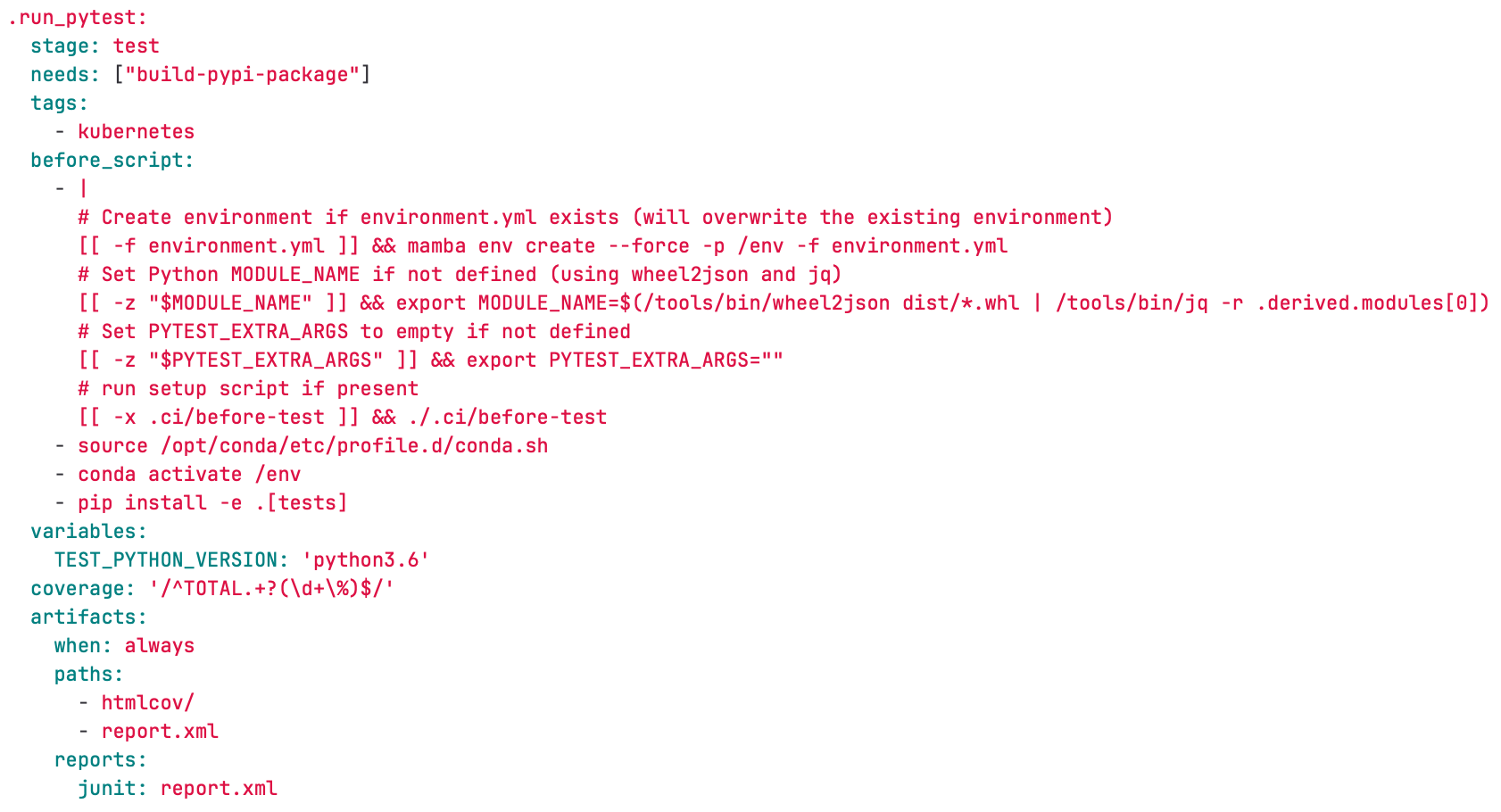 [Speaker Notes: We pip install the package. PyTango wasn’t available as wheel. Also ensure that we test with the current version deployed (9.3.6) and not latest.]
Test Python
Simple Pytest coverage report is present on the GitLab pipeline.
No percentage of coverage is required or systematically reinforced.
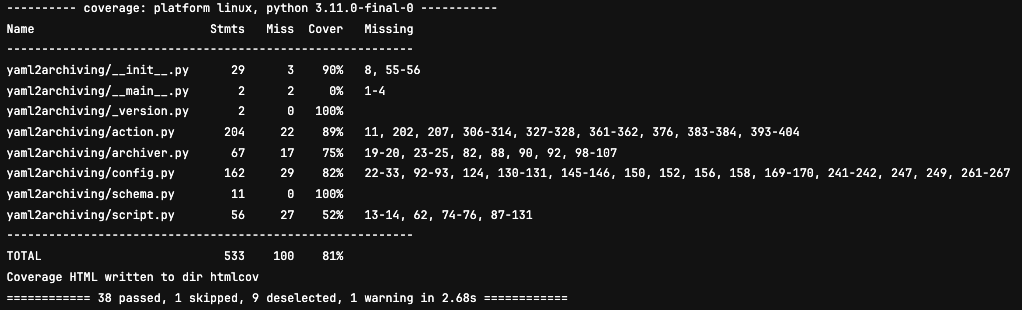 [Speaker Notes: We pip install the package. PyTango wasn’t available as wheel. Also ensure that we test with the current version deployed (9.3.6) and not latest.]
Integration Test
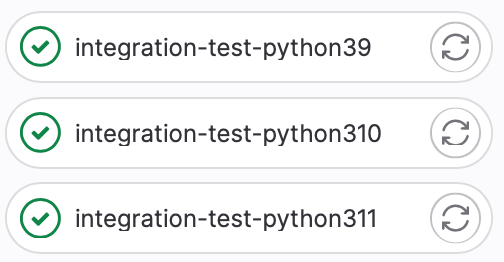 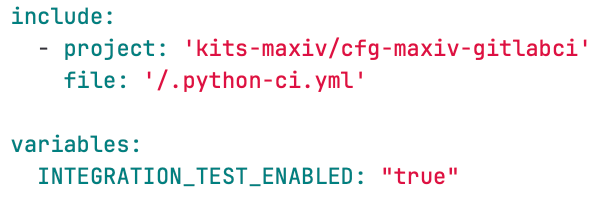 Tango database required
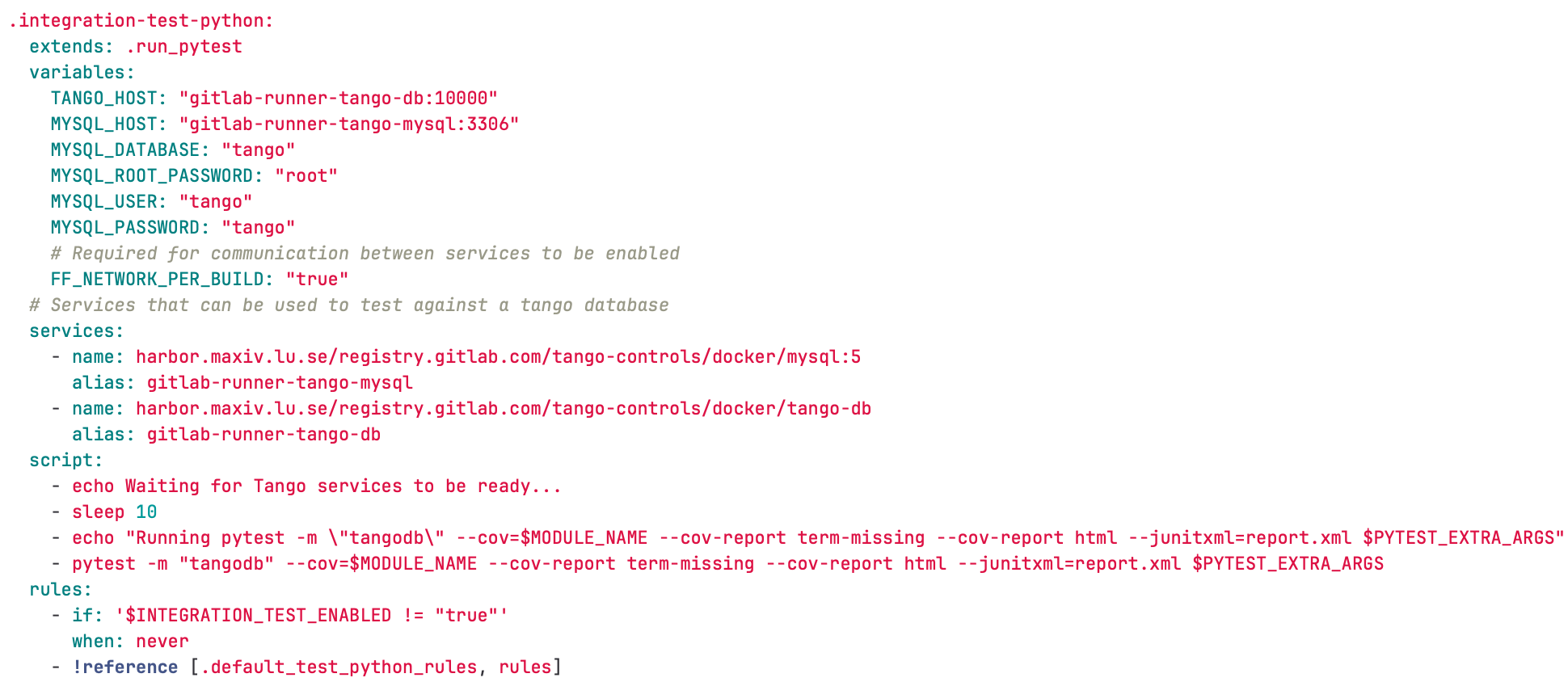 Development Packages
Software
Testing on the Beamlines
Testing new features or fixes on deployed systems
During the development of new features, it is often necessary to test non-stable packages on the beamlines.
It is strongly recommend propper packaging, build and publication of development packages from the feature branches.
The development packages should be used on beamline tests, as opposed to local copies of the code.
Difficulties and Pitfalls
Software
Difficulties and Pitfalls
Problems at MAX IV
Graphical User Interfaces are not tested.
We have a lot of repos and many of them have very low coverage or no tests at all, specially the older ones.
Tests implementation skills vary a lot between team members.